Provision of atmospheric motion vectors (AMVs) for the use in Numerical Weather Prediction (NWP) model-based reanalysis in the framework of SCOPE-CM (Sustained and coordinated processing of Environmental Satellite data for Climate Monitoring)
Toshiyuki KURINO　(presented by Kazuki Shmoji)
Data Processing Department
Meteorological Satellite Center (MSC)
Japan Meteorological Agency (JMA)
Objective
The major objective of this project is to provide Atmospheric Motion Vectors (AMV), Clear Sky Radiances (CSR) and All Sky Radiances (ASR) for the use in global and potentially regional Numerical Weather Prediction (NWP) model-based reanalysis.
Furthermore, AMV data provided on regular grids may also be utilised in the analysis of dynamical systems in relation to water vapour transport or monsoon studies.
(e.g. SCM-04: Utility of Satellite derived winds for Monsoon and Cyclone studies over Indian region)
Satellite Sensor Recordfor geostationary imagers
Satellite Sensor Recordfor polar orbiting imagers
AMVs can also be derived from instruments on board polar orbiting satellites providing measurements in infrared window and water vapour absorption channels. Instruments utilised by NOAA, CIMSS and EUMETSAT are AVHHR (IR-window) and MODIS (IR window and water vapour). AVHRR data coverage reaches back to 1979 and MODIS data coverage starts in 2000.

http://noaasis.noaa.gov/NOAASIS/ml/avhrr.html (NOAA/NESDIS)

http://www.eumetsat.int/Home/Main/Satellites/Metop/Instruments/SP_2010053153142514 (EUMETSAT)

http://modis.gsfc.nasa.gov/ (NASA)
Algorithms and Processing chains (1/3)
The overarching objective would be an AMV processing system that could be applicable to all historical geostationary satellites. 
The existing processing systems at EUMETSAT and JMA do not have this capability, but could be extended. 
The CIMSS AMV derivation algorithm is capable of reprocessing all historical MODIS, AVHRR, GOES, Meteosat and GMS/MTSAT images. 
The existing algorithms differ between AMV processing agencies, and a first step towards a more unified algorithm would be the analysis of the differences.
Algorithms and Processing chains (2/3)
The project would seek close interaction with the CGMS International Winds Working Group (IWWG) to benefit from ongoing comparison activities that might need to be enhanced to cover the temporal dimension of the AMVs long term records.
The project would also seek close interaction with SCOPE-CM sub-project, SCM-06: Inter-calibration of imager observations from time-series of geostationary satellites (IOGEO) through the experience from Global Space-based Inter-calibration System (GSICS) for reprocessing AMVs and CSRs/ASRs long term records.
GSICS provides bias corrections through the inter-calibration of satellite sensors with respect to selected references that can be applied to generate reprocessed CSR and ASR products as Fundamental Climate Data Records (FCDRs) and related Thematic Climate Data Records (TCDRs).
Algorithms and Processing chains (3/3)
The reprocessing of AMV requires the background fields of NWP, which are crucial for its height assignment. The periods of the exsisting reanalyses fully cover the operation periods of historical meteorological satellites. Thus, the updated reanalysis fields are expected to be used in the AMV reprocessing with the quality information of the reanalysis fields. 
The project would exchange information with reanalysis communities on their calculation plans and the quality. The best forum identified for discussion of data issues is the WCRP Data Advisory Council that has representation from reanalysis centres.
The project will encourage reanalysis centres to give feedback and support AMV, CSR and ASR validation exercises by involving observation feedback archives and associated tools such as developed at ECMWF.
Historical overview of related reanalysis activities (1/2)
The first reanalysis was the 15-year ECMWF Reanalysis (ERA-15). ERA-15 collected and used historical AMV data generated operationally. Such reanalysis activity was extended to other NWP centres such as NCEP/NWS/NOAA, JMA and NASA, and some of them performed reanalysis calculation repeatedly extending period and upgrading NWP and data assimilation system.
As the extension of reanalysis, accurate observation data were requested. To meet the requirement, EUMETSAT reprocessed AMVs for past Meteosat satellites. It reprocessed Meteosat-2 to 7 AMVs and provided them to ECMWF for ERA-40 and ERA-Interim. 
The first reprocessing by JMA was performed to provide reprocessed GMS-3 to -5 AMVs to the Japanese 25-year Reanalysis (JRA-25).
Historical overview of related reanalysis activities (2/2)
Currently, EUMETSAT is performing the reprocessing of AMVs, CSRs and ASRs for Meteosat-8 and 9 data within the ERA-CLIM project. This activity will continue in ERA-CLIM2 and also include METEOSAT-2 to 7.
JMA/MSC has completed the reprocessing of AMVs for GMS-1,3,4,5, GOES-9 and MTSAT-1R data within the JRA-55 project.  JMA/MSC also has completed CSRs reprocessing for GMS-5, GOES-9 and MTSAT-1R .
University of Wisconsin/CIMSS has completed the re-processing of 18-19 years of GOES AMVs.
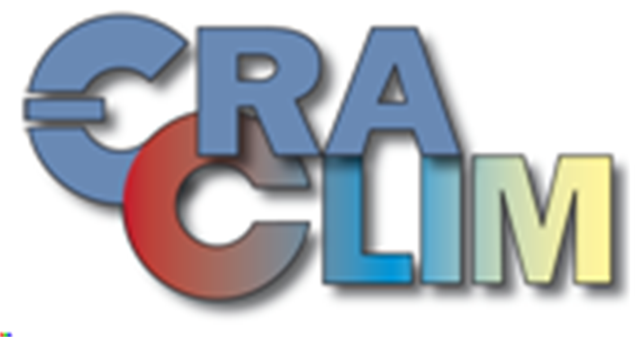 ERA-CLIM
ERA-CLIM: 2011 – 2013
CSR and ASR from MSG for 2004 – 2011 (ongoing)
AMV from MSG for 2004 – 2011 (ongoing)
AMV from METOP-A for 2007 – 2012 (completed for two algorithms (EUMETSAT & CIMSS))
ERA-CLIM2: 2014 – 2016
AVHRR AMVs from 1982 to present
AMV from MFG and MSG 1982 to present
Atmospheric Motion Vectors (AMVs) from GEO
MSG 2004 – 2011
3-hourly winds
IR 10.8 µm
VIS 0.8 µm
WV 7.3 µm & 6.2 µm
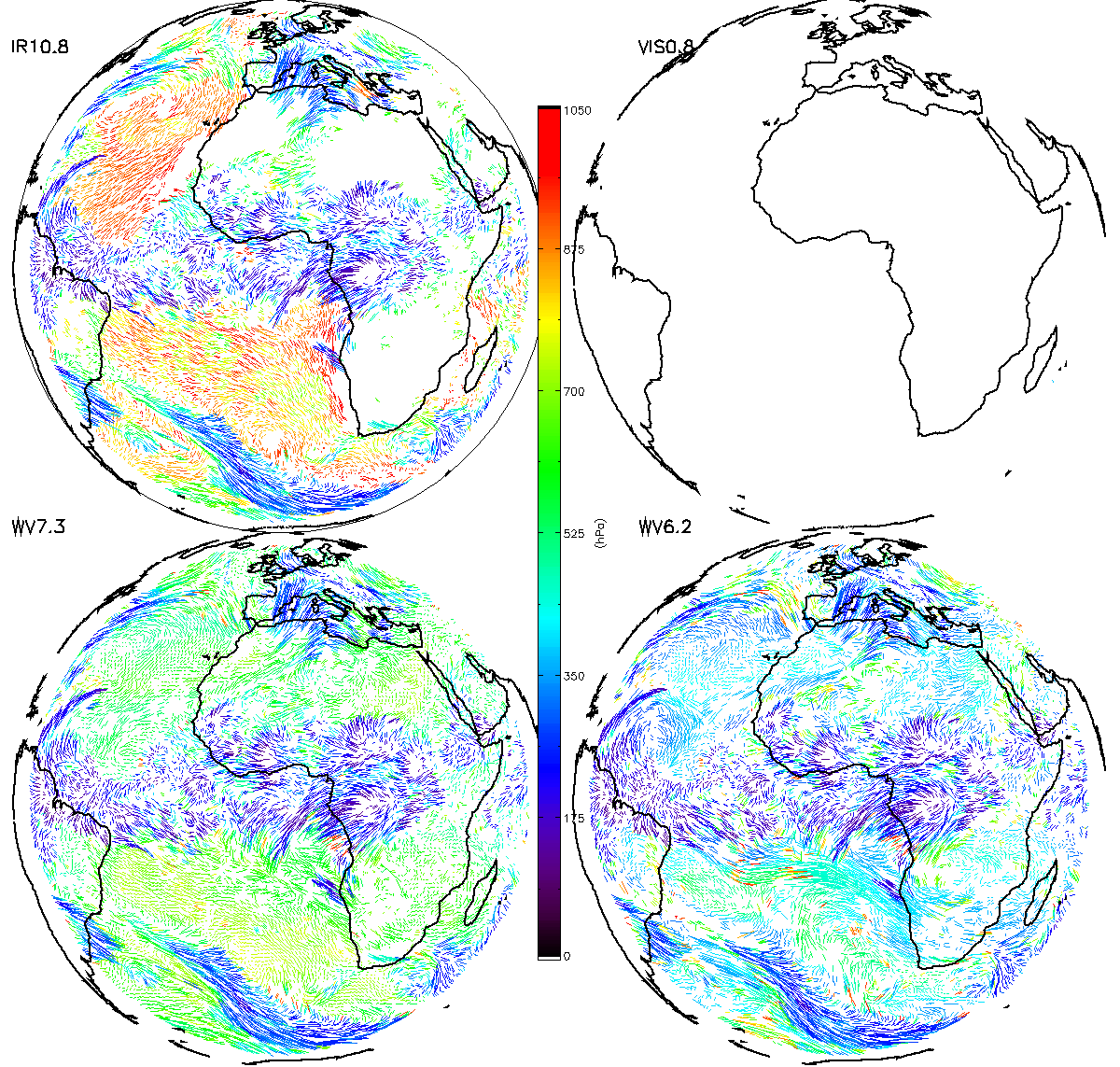 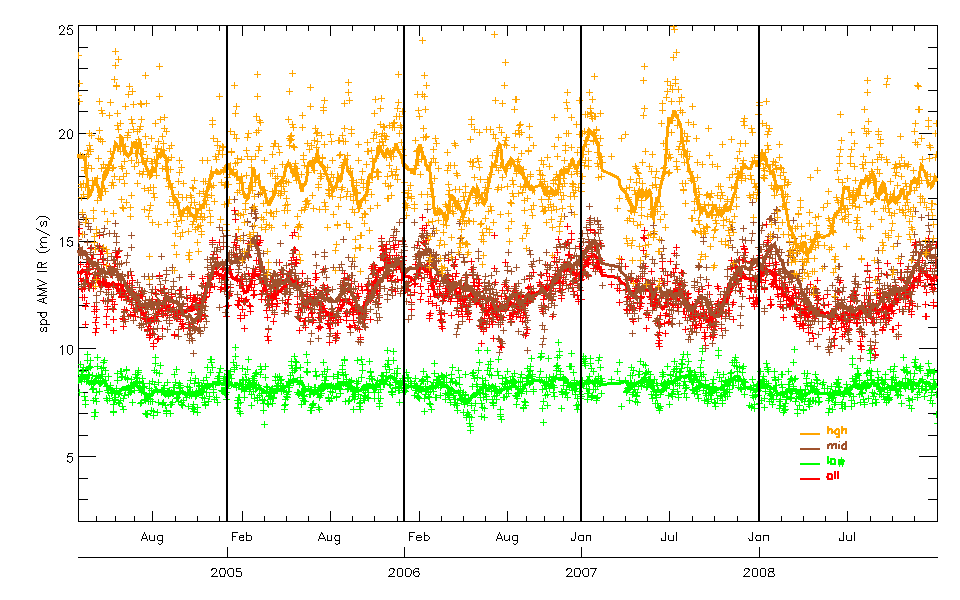 Speed AMV IR, all, high, mid, low altitudes
Summary of proposed project
The major points to work on to reach the goal of this project are:
- Analysis of differences in AMV, CSR and ASR product definition, algorithms and processing chains for instruments in geostationary and polar orbit;
- Development of a plan for a more coherent product suite for all instruments;
- Enhancement of AMV algorithms with a quantitative uncertainty estimate;
- Establishment of a validation framework for AMVs by agreeing on a metric, certain quality analysed non-satellite observations and by utilising means from reanalysis centres;
- Enhancement of the documentation towards a coherent description of the products
Current and targeted Maturity Level
The software used to create AMVs, CSRs and ASRs products is in operational use and can be considered mature. However, as one objective of this project is to present the products in a more coherent way by potentially using a common software.
Duration of the project and schedule(5 years from 1 Jan 2014)
Status and Progress
GOES AMV Reprocessing (Point 4)
AMV workshop at ECMWF (Point 3)
Project Portal Site (Point 6)
Status of GOES AMV Reprocessing C. Velden,  D. Santek,  D. Stettner,  S. WanzongCooperative Institute for Meteorological Satellite Studies (CIMSS)University of Wisconsin-MadisonU.S.A20 February 2014
GOES AMV Reprocessing: Phase 1a
Derive hourly AMV datasets from each of the two GOES operational satellites (East and West) from 1995 to present.
GVAR satellite series (GOES-8 to -15); entire data archive on-line at UW-SSEC
Mostly stable calibration and geolocation throughout time period
Utilize full-resolution image triplets from longwave IR (window), shortwave IR, and water vapor channels, and the visible channel at ½ spatial resolution
Only GOES Imager, no Sounder data used
Divide processing into two sectors per satellite: Northern and Southern Hemisphere
Employ the current NOAA operational AMV processing algorithm
ERA-Interim analyses used for first guess and in AMV height determination
AMV datasets processed on a cluster computer system to reduce reprocessing time -- about a 3-month (dedicated) effort
GOES AMV Reprocessing: Coverage
Blue: Northern Hemisphere coverage
Yellow: Southern Hemishpere coverage
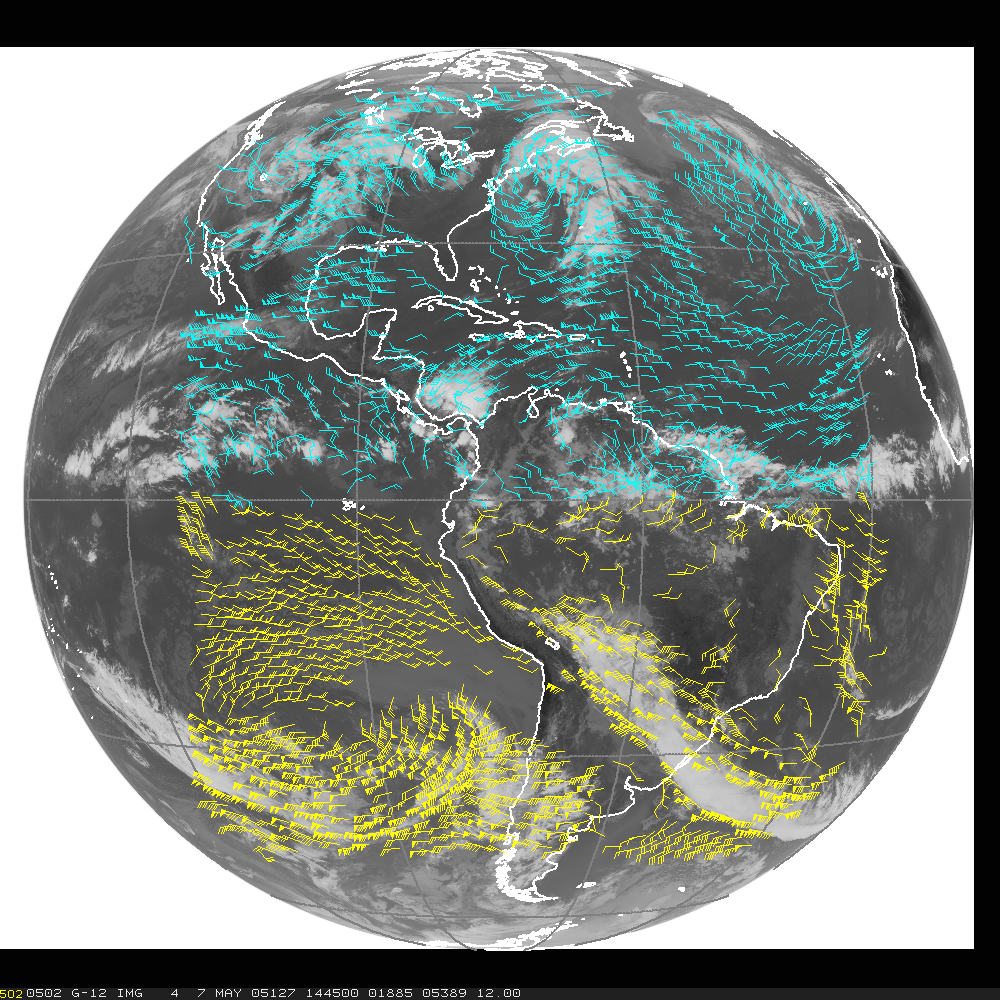 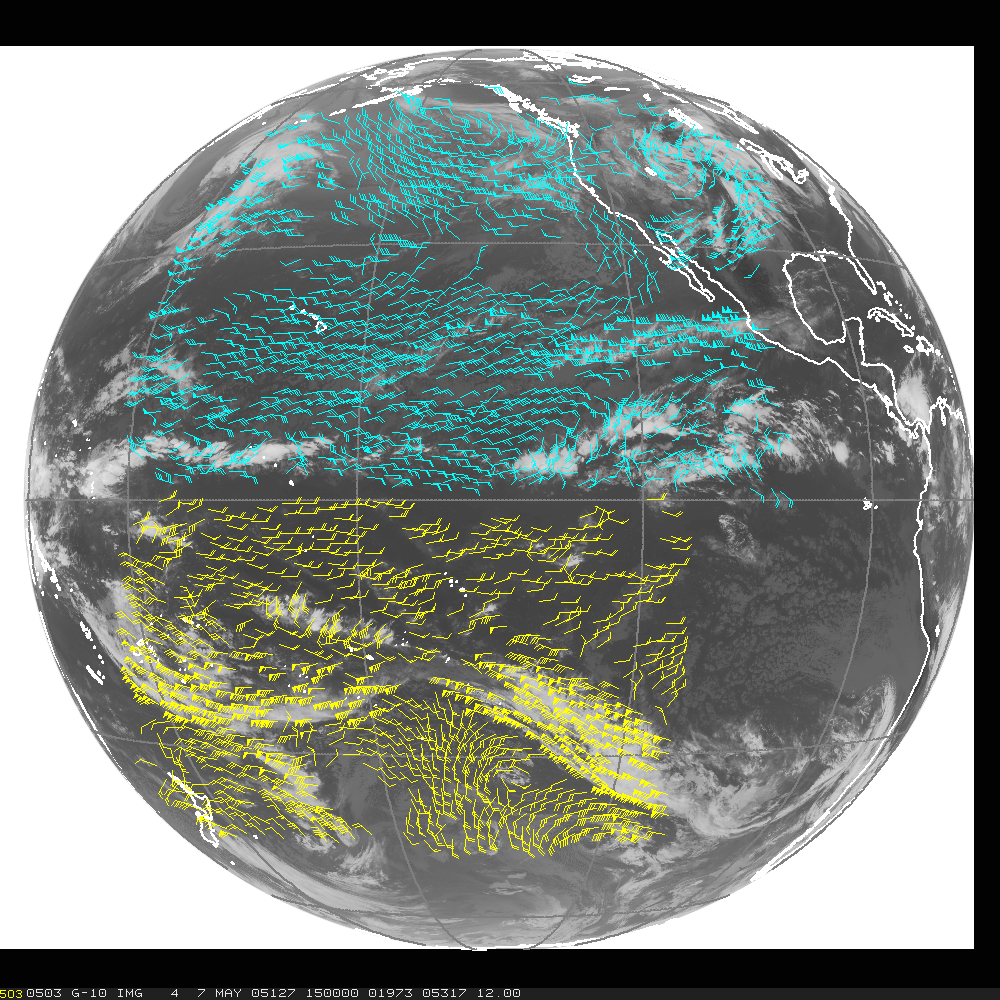 GOES-West
07 May 2005
1500 UTC
GOES-East
07 May 2005
1500 UTC
GOES AMV Reprocessing: Status
Continuous, hourly AMV datasets have been re-processed for the two GOES operational satellites from 1995 to mid-2013.
~600,000 AMV datasets generated
Quality control of the AMVs is underway, both automated and visual
Output text files will be prepared for community access (April release expected)
This will complete Phase 1a of the reprocessing effort

Future GOES AMV reprocessing plans (currently unfunded):
Phase 1b: Reprocess the same dataset, but using the GOES-R cluster tracking algorithm (J. Daniels, NOAA/NESDIS) and cloud height algorithm (A. Heidinger, NOAA/NESDIS), both under development
Phase 2: Extend the reprocessing to earlier U.S. satellites (from 1978 onward), which will require a more substantial effort to:
Correct sensor calibration and geolocation
Produce cloud products (heights) for the pre-GVAR satellites
AMV workshop at ECMWF together with EUMETSAT and CIMSS
In 2013 a workshop including EUMETSAT and CIMSS was held at ECMWF.
The differences between the EUMETSAT and CIMSS algorithms were analysed.
Usability of AMV products at ECMWF discussed.
Results forwarded to JMA and IWWG.
Contents for Project Portal Site
Reprocessing Projects
JMA’s website for reprocessing of Satellite Products for Climate
http://mscweb.kishou.go.jp/product/reprocess/
EUMETSAT’s website on Climate Data Records:
http://www.eumetsat.int/website/home/Data/Products/Climate/index.html

Reanalysis Projects
JRA-55 website: 
http://jra.kishou.go.jp/JRA-55/index_en.html
ERA-CLIM website:  http://era-clim.eu/
Observational Data available for JRA-55
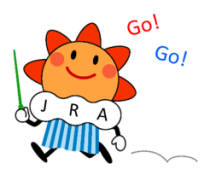 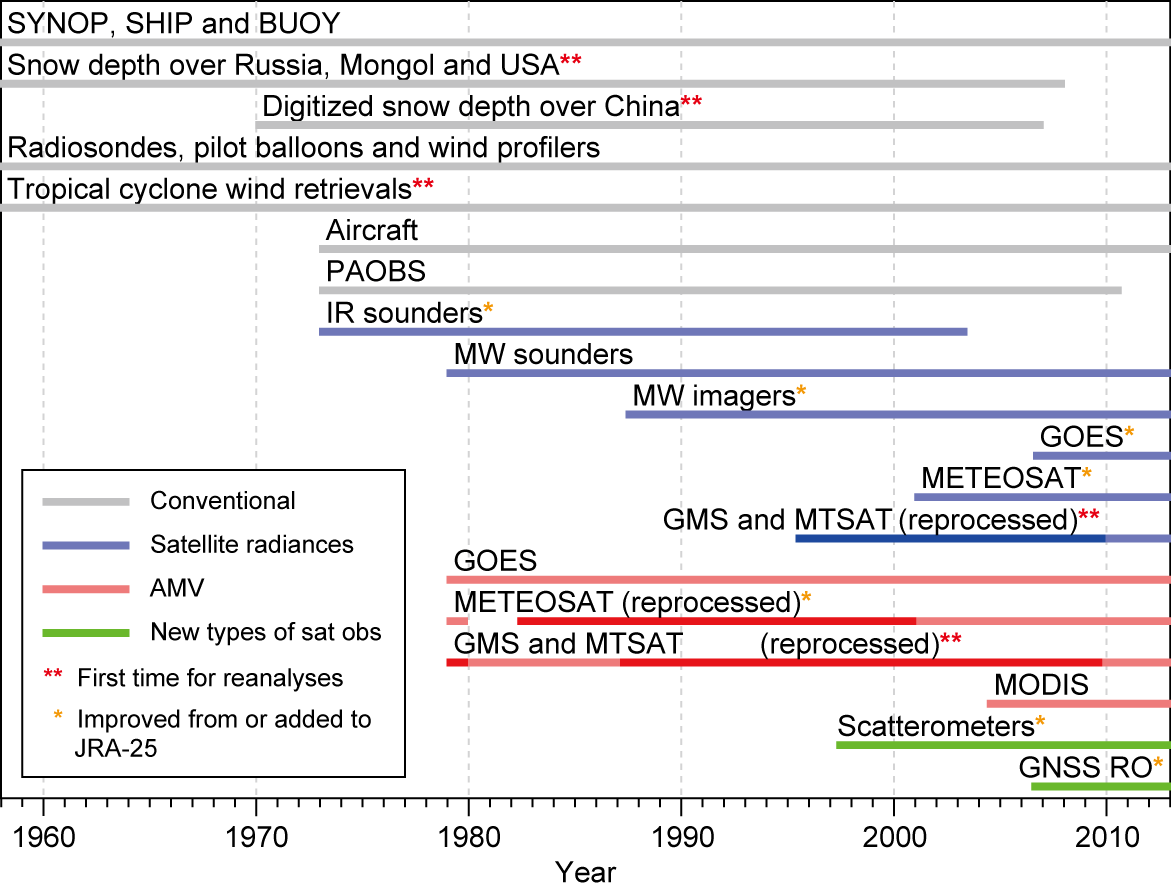 GNSS: Global Navigation Satellite System
22
Appendix
Summary of reprocessing efforts for GOES, METEOSAT, Himawari, and AVHRR, mostly AMVs
(report from AMV workshop at ECMWF with the addition of JMA’s status for Himawari)
as of Sep, 2013
(need to be updated)
Summary of reprocessing efforts for GOES, METEOSAT, Himawari, and AVHRR, mostly AMVs as of Sep, 2013 (1/10)
(1) Programmatic
Summary of reprocessing efforts for GOES, METEOSAT, Himawari, and AVHRR, mostly AMVs as of Sep, 2013 (2/10)
Summary of reprocessing efforts for GOES, METEOSAT, Himawari, and AVHRR, mostly AMVs as of Sep, 2013 (3/10)
Summary of reprocessing efforts for GOES, METEOSAT, Himawari, and AVHRR, mostly AMVs as of Sep, 2013 (4/10)
Summary of reprocessing efforts for GOES, METEOSAT, Himawari, and AVHRR, mostly AMVs as of Sep, 2013 (5/10)
(2) Reprocessing methods, including input and output interfaces
Summary of reprocessing efforts for GOES, METEOSAT, Himawari, and AVHRR, mostly AMVs as of Sep, 2013 (6/10)
Summary of reprocessing efforts for GOES, METEOSAT, Himawari, and AVHRR, mostly AMVs as of Sep, 2013 (7/10)
Summary of reprocessing efforts for GOES, METEOSAT, Himawari, and AVHRR, mostly AMVs as of Sep, 2013 (8/10)
Summary of reprocessing efforts for GOES, METEOSAT, Himawari, and AVHRR, mostly AMVs as of Sep, 2013 (9/10)
Thank you for your attention